Муниципальное автономное дошкольное образовательное учреждение «Детский сад «Радуга»
ОБСЛЕДОВАНИЕ  ПРОИЗНОШЕНИЯ
ЗВУКИ    [А],  [О],  [У],  [Ы], [И],  [Э].
Учитель-логопед    Андронова Татьяна Анатольевна
г. Советский
ЗВУКИ  [А],  [О],  [У],  [Ы], [И],  [Э].
Определить у детей правильное произношение изолированных звуков  [А],  [О], [У], [Ы].
Инструкция:  повтори  за  мной  –  А,  О,  У,  Ы, Э, И.
ЗВУК  [А]
Инструкция:   назови картинки.
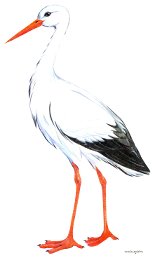 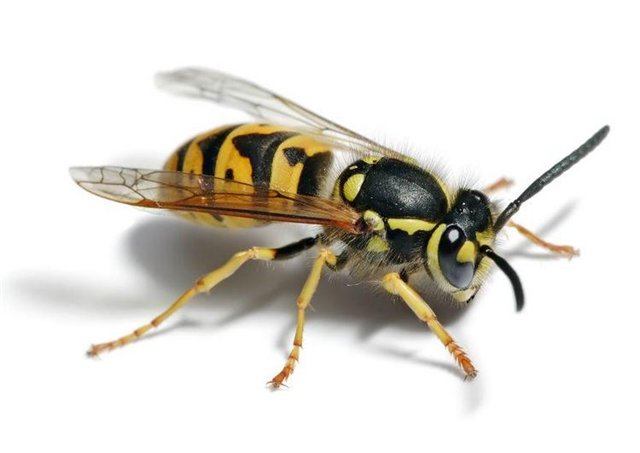 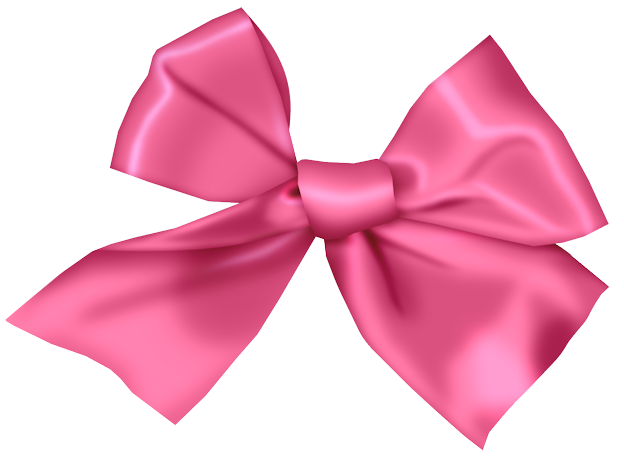 ЗВУК  [У]
Инструкция:   назови картинки.
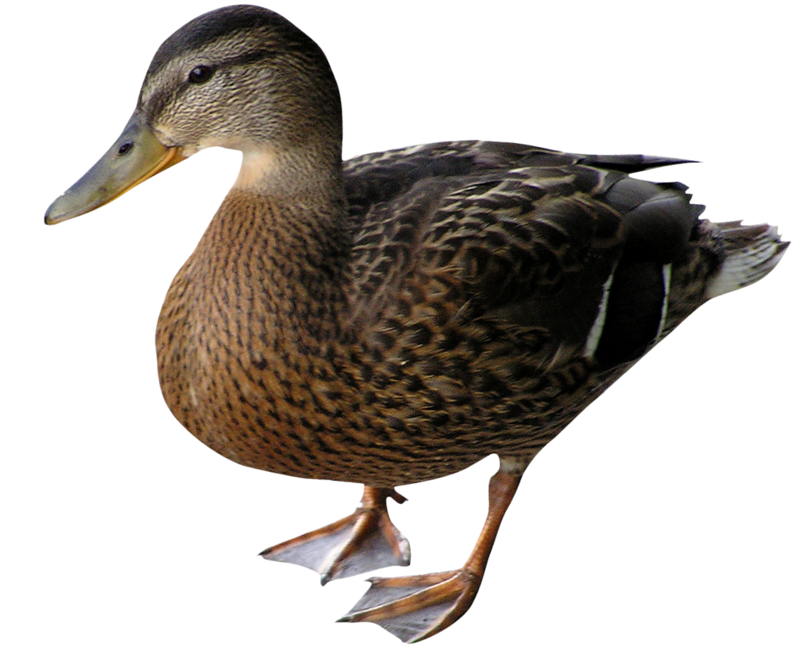 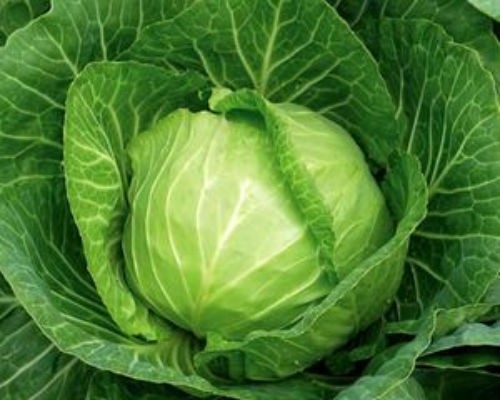 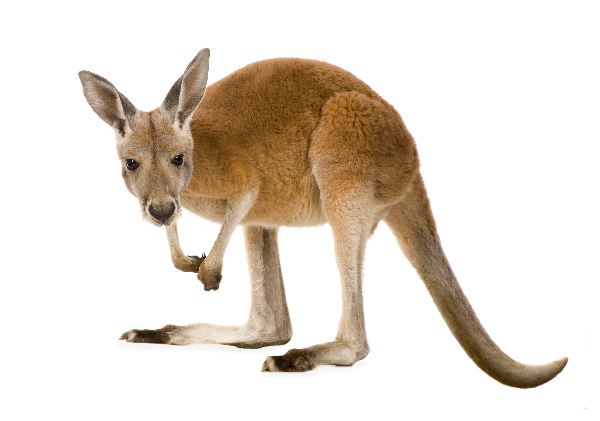 ЗВУК  [О]
Инструкция:   назови картинки.
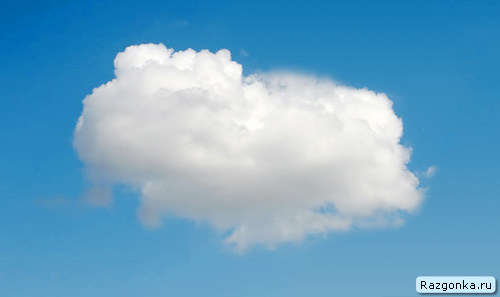 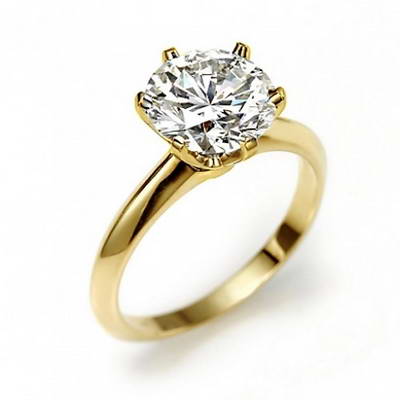 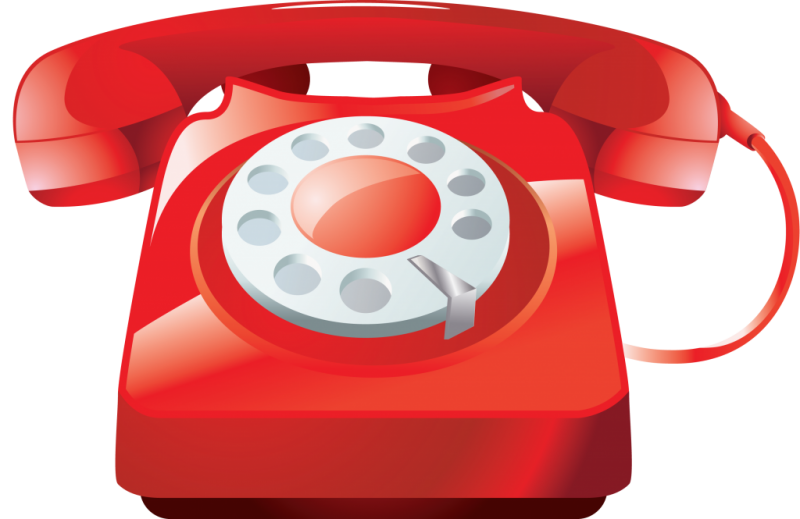 ЗВУК  [Ы]
Инструкция:   назови картинки.
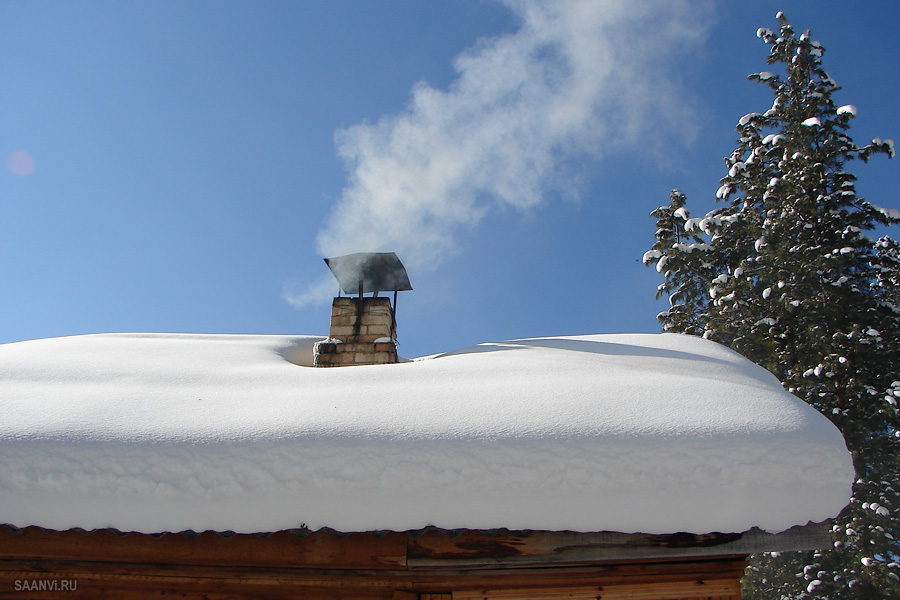 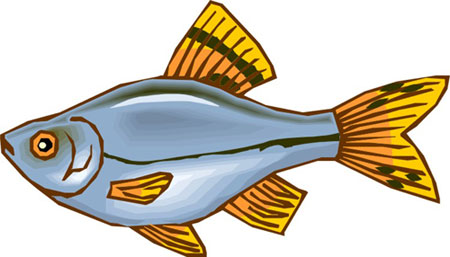 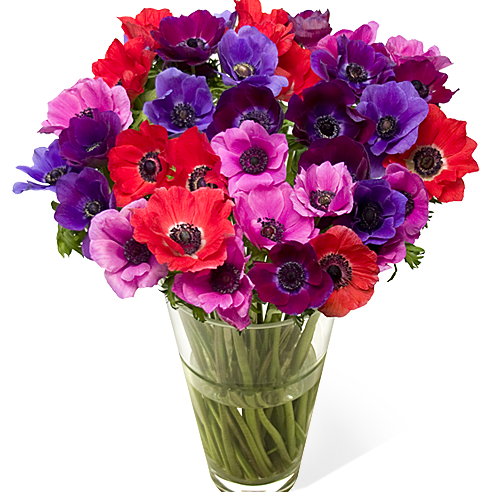 ЗВУК  [И]
Инструкция:   назови картинки.
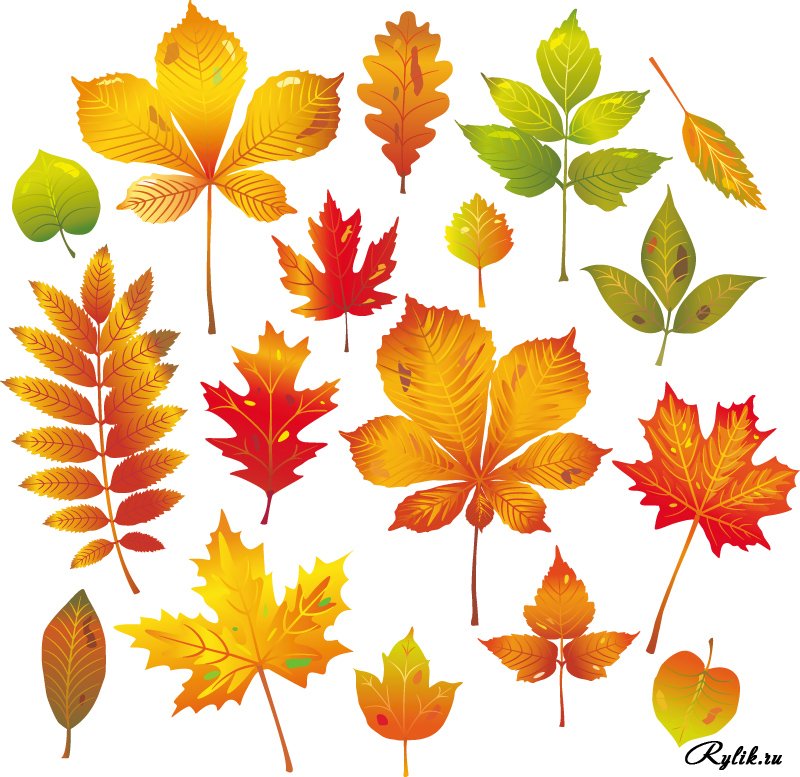 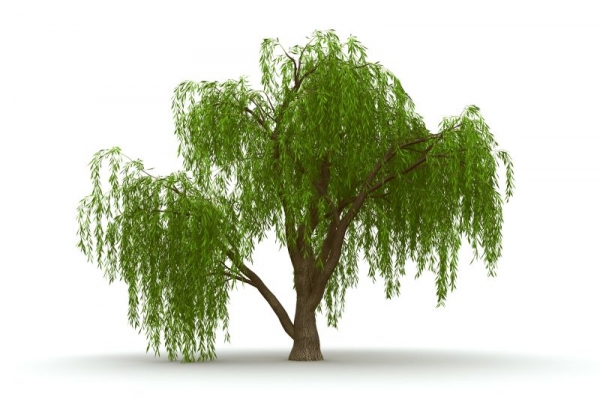 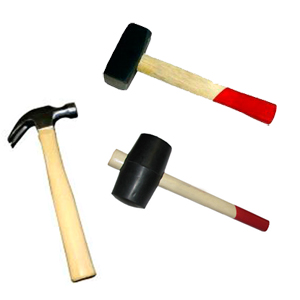 ЗВУК  [Э]
Инструкция:   назови картинки.
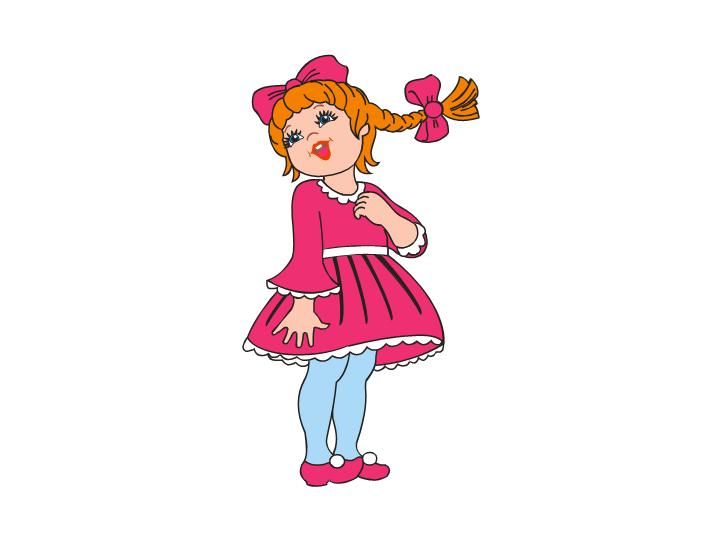 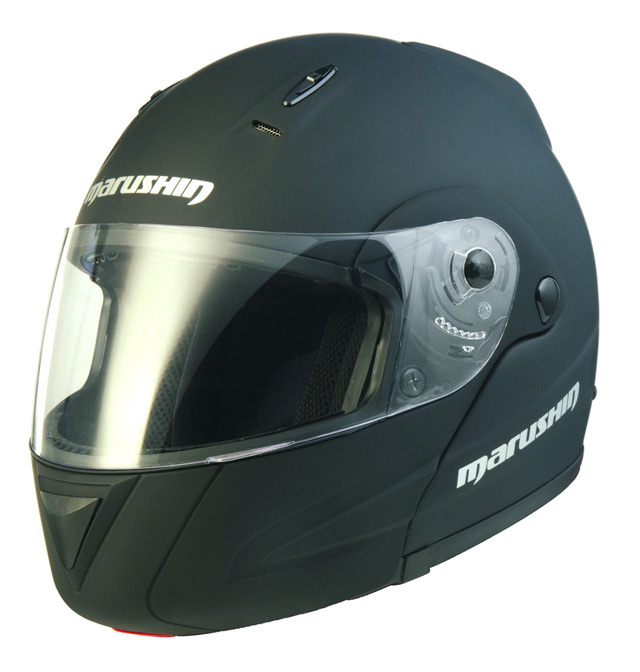 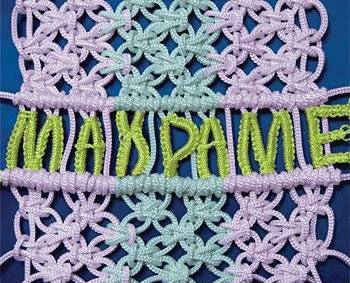 Девочка Эля.